Chapter 1: Grammars, trees, and interpreters
Lecturer: Xinming (Simon) Ou
CIS 505: Programming Languages
Fall 2010
Kansas State University
1
What is grammar?
In computer science, a grammar is a set of rules that define a set of sentences (a language).

Grammar is fundamental since it defines what a computer (program) can understand.
Sometimes the grammar is not explicitly defined, but implicitly defined by the program that interprets the sentences (interpreter).
2
[Speaker Notes: Example languages: HTML page, programming languages, anything that is input to a computer program
Example interpreters: browser,   compiler/interpreter,    any computer program that takes an input]
BNF
EXPRESSION ::=  NUMERAL  |  ( EXPRESSION OPERATOR EXPRESSION )
OPERATOR ::=  +  |  -
NUMERAL ::=  DIGIT  |  DIGIT NUMERAL
DIGIT ::=  0 | 1 | 2 | 3 | 4 | 5 | 6 | 7 | 8 | 9
: terminal symbols
: non-terminal symbols
e.g. (4 - (3 + 2))
3
[Speaker Notes: In the 1950s, Noam Chomsky realized that the syntax of a sentence can be represented by a tree, and the rules for building syntactically correct sentences can be written as an equational, inductive definition. Chomsky called the definition a grammar. (John Backus and Peter Naur independently discovered the same concept, and for this reason, a grammar is sometimes called BNF (Backus-Naur form) notation.)]
BNF
EXPRESSION ::=  NUMERAL  |  ( EXPRESSION OPERATOR EXPRESSION )
OPERATOR ::=  +  |  -
NUMERAL ::=  DIGIT  |  DIGIT NUMERAL
DIGIT ::=  0 | 1 | 2 | 3 | 4 | 5 | 6 | 7 | 8 | 9
: terminal symbols
: non-terminal symbols
NUMERAL is a sequence of digits from the set, {0,1,2,...,9}
4
Deriving sentences from grammar
EXPRESSION ::=  NUMERAL  |  ( EXPRESSION OPERATOR EXPRESSION )
OPERATOR ::=  +  |  -
NUMERAL ::=  DIGIT  |  DIGIT NUMERAL
DIGIT ::=  0 | 1 | 2 | 3 | 4 | 5 | 6 | 7 | 8 | 9
EXPRESSION =>  ( EXPRESSION OPERATOR EXPRESSION )
                       =>  (4 OPERATOR EXPRESSION)
                       =>  (4 + EXPRESSION)
                       =>  (4 + ( EXPRESSION OPERATOR EXPRESSION ))
                       =>  (4 + ( 3 OPERATOR EXPRESSION ))
                       =>  (4 + ( 3 - EXPRESSION ))
                       =>  (4 + (3 - 2))
e.g. (4 + (3 - 2))
5
Derivation Tree
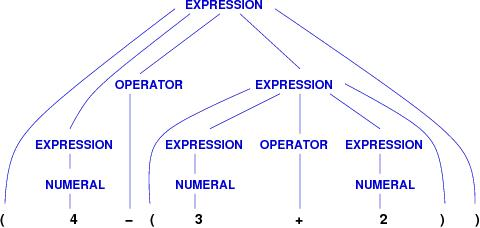 6
Exercise
EXPRESSION ::=  NUMERAL  |  ( EXPRESSION OPERATOR EXPRESSION )
OPERATOR ::=  +  |  -
NUMERAL is a sequence of digits from the set, {0,1,2,...,9}
Exercise: Write a derivation or derivation tree for ((4 - 3) + 2). 
Is 4 - 3 + 2  a legal EXPRESSION phrase?
7
Surface syntax vs. abstract syntax
What we have seen is the derivation tree for the “surface syntax”, which represents how a sentence actually looks in plain character sequences
A computer program cares more about the structure of the sentence, than the character sequences
The abstract syntax represents a sentence’s structure
8
Operator tree (abstract syntax tree)
e.g. (4 - (3 + 2))
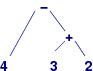 9
Operator tree (abstract syntax tree)
Operator trees do not need to contain characters in the surface syntax that only serve the purpose of delimiting sentence structures. 
Operator trees can be represented in lists.
     e.g.
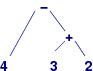 ["-", "4", ["+", "3", "2"]]
10
Ex: mini-command language
PROGRAM ::=  COMMANDLIST
COMMANDLIST ::=  COMMAND  |  COMMAND ; COMMANDLIST
COMMAND ::=  VAR = EXPRESSSION 
                        |  print VARIABLE
                        |  while EXPRESSION : COMMANDLIST end
EXPRESSION ::= NUMERAL  |  VAR  
                        |  ( EXPRESSION OPERATOR EXPRESSION )
OPERATOR ::=  +  |  -

NUMERAL  is a sequence of digits
VAR  is a sequence of letters but not  'print', 'while', or 'end'
11
Exercise
Draw the operator trees for the following program sentences

 x = (2 + x)

 x = 3; print x

 x = 3 ; while x : x = (x -1) end ; print x
12
[Speaker Notes: How would you represent operator trees in other programming languages you have used?
e.g. C, C++, Java, C#]
Semantics of operator trees
Semantics is the meaning of the sentence.
The meaning is interpreted by the application

We can write a function (interpreter) to calculate the semantics
Input to the function: an operator tree in list format
Output of the function: the operator tree’s semantics
The function recursively calls itself on the recursively defined operator trees
13
BNF for the expression operator trees
TREE ::=  NUMERAL  |  [ OP, TREE, TREE ]
OP ::=  +  |  -
NUMERAL ::=  a string of digits
Interpreter for the expression operator trees
eval(TREE){
         if TREE is NUMERAL
                     return the numeric value of NUMERAL  
         else  #TREE must be in the form [ OP, T1, T2 ]
                 recursively call eval on T1 and get result ans1
                 recursively call eval on T2 and get result ans2
                 return ans1 OP ans2
}
14
[Speaker Notes: Demo code]
Copy-rule semantics
Function body freshly copied upon recursive call
eval( ["-", ["+", "2", "1"], ["-", "3", "4"]] )
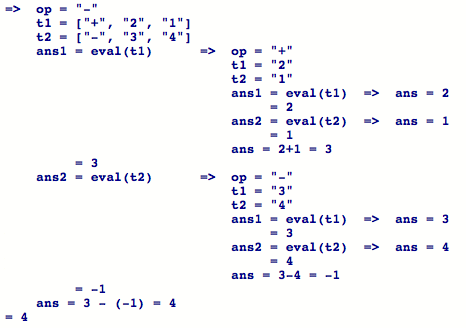 15
Compiler/Translator
A translator (compiler) converts a program into an operator tree, and then converts one operator tree to another, until producing machine code (or byte code)

E.g. Translating the expression operator tree into postfix strings.
16
[Speaker Notes: Show code.]
Interpreter for the mini-command language
PROGRAM ::=  COMMANDLIST
PTREE ::=  CLIST
COMMANDLIST ::=  COMMAND  
                                |  COMMAND ; COMMANDLIST
CLIST ::=  [ CTREE+ ]
           where  CTREE+  means  one or more CTREEs
COMMAND ::=  VAR = EXPRESSSION 
                        |  print VARIABLE
                        |  while EXPRESSION : COMMANDLIST end
CTREE ::=  ["=", VAR, ETREE]  
               |  ["print", VAR]  
               |  ["while", ETREE, CLIST]
EXPRESSION ::= NUMERAL  |  VAR  
                        |  ( EXPRESSION OPERATOR EXPRESSION )
ETREE ::=  NUMERAL  |  VAR  |  [OP, ETREE, ETREE]
                   where OP is either "+" or "-"
Need four interpreter functions for the four types of operator trees
(or three since PTREE and CLIST are identical)
OPERATOR is either  +  or  -
NUMERAL  is a sequence of digits
VAR  is a sequence of letters but not  'print', 'while', or 'end'
17
Interpreter architecture
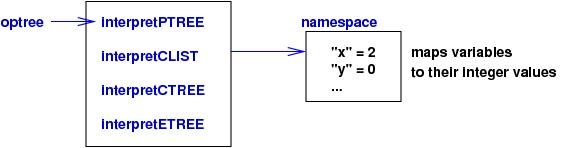 18
[Speaker Notes: An interpreter is often referred to as a “virtual machine”
How would you implement the name space?]
Parsing
The process of building operator trees from textual representations
e.g. ((2+1) - (3 - 4)) => ["-", ["+", "2", "1”], [“-”, “3”, “4”]]

Parsing is the first step for many programs, especially compiler/translator/interpreters.
19
Parsing
Two steps:
Scanning: collecting terminal symbols
The program that does scanning is sometimes referred to as the “lexer”
Parsing a stream of terminal symbols into an operator tree
The program that does this step is sometimes referred to as the “parser”
Two types of parsers
Top-down, or recursive-descent, parser, e.g. LL parsers
Bottom-up, e.g. LR parsers
20
Parser generator
A parser generator produces a parser in a specific programming language, given as input the grammar of the surface syntax
e.g. Antlr (top-down), yacc/bison (bottom-up)

The operator tree is built through code segments attached to grammar rules.
21
Hand-written recursive-descent Parser
Similar to what we did for interpreter, but the input is program text, and the output is the operator tree
For each grammar rule (surface syntax!), write a function that uses that rule to parse text strings.
Must know which rule branch to use given a text string
22
Example
EXPRESSION ::= NUMERAL  
                         |  VAR  
                         | ( EXPRESSION OPERATOR EXPRESSION )
               where OPERATOR is  "+"  or "-"
                            NUMERAL  is a sequence of digits
                            VAR  is  a string of letters
for NUMERAL,  the tree is  NUMERAL

for VAR,  the tree is  VAR

for ( EXPRESSION1 OPERATOR EXPRESSION2 ),  the tree is [OPERATOR, T1, T2]
      where T1 is the tree for EXPRESSION1
                  T2 is the tree for EXPRESSION2
23
Programming Assignment 1
Copy the scanner and parser into one file and the command interpreter into another. In a third file, write a driver program that reads a source program and then imports and calls the scanner-parser and interpreter modules. 

Change the grammar to allow assignment to take a general expression on the rhs. Modify the parser/interpreter accordingly.

Add an if-else command to the parser and interpreter. 

Add parameterless procedures to the language: 
                  COMMAND ::= . . . | proc I : C | call I 
      In the interpreter, save the body of a newly defined procedure in the namespace. (That is, the semantics of proc I: C is similar to I = C.) What is the semantics of call I? Implement this.
24